Infer Cause of Death for Population HealthUsing Convolutional Neural Network
Sourse : BCB 2017
Advisor : JIA-LING KOH
Speaker : YI-CHENG HUNG
Date:2018/02/06
Outline
Introduction
Method
Experiment
Conclusion
Outline
Introduction
Method
Experiment
Conclusion
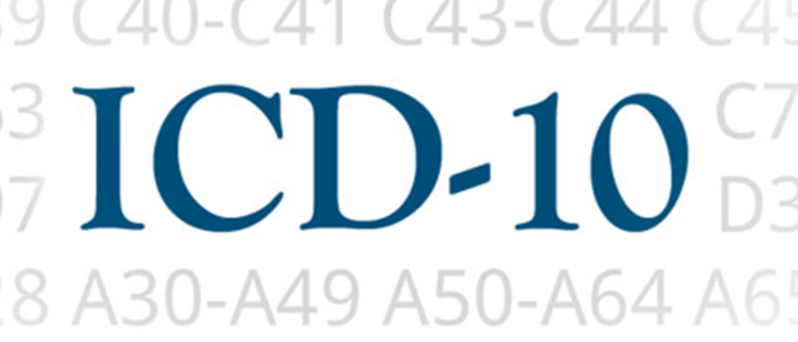 Introduction
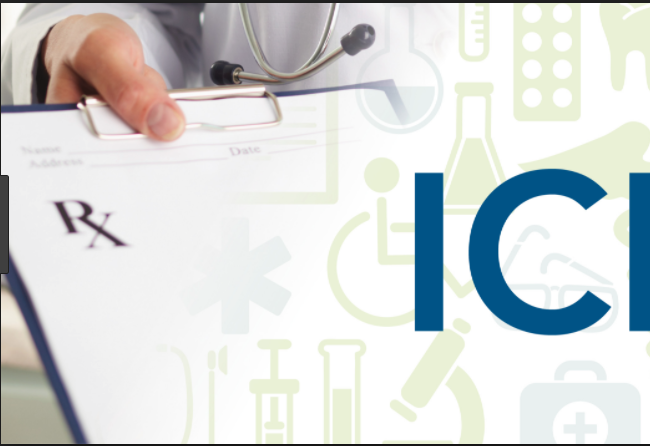 The cause of death is I25.
死亡證明
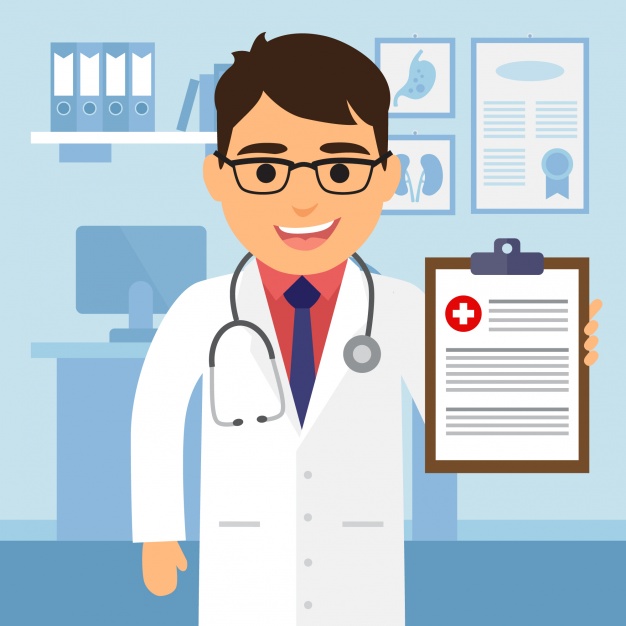 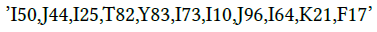 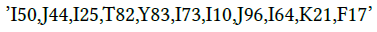 [Speaker Notes: 環境:從死亡證明中的icd10sequenc中predict 最為可能性的icd10 code]
Introduction-motivation
[Speaker Notes: 動機:傳統模式跟CNN方式的比較]
Introduction-goal
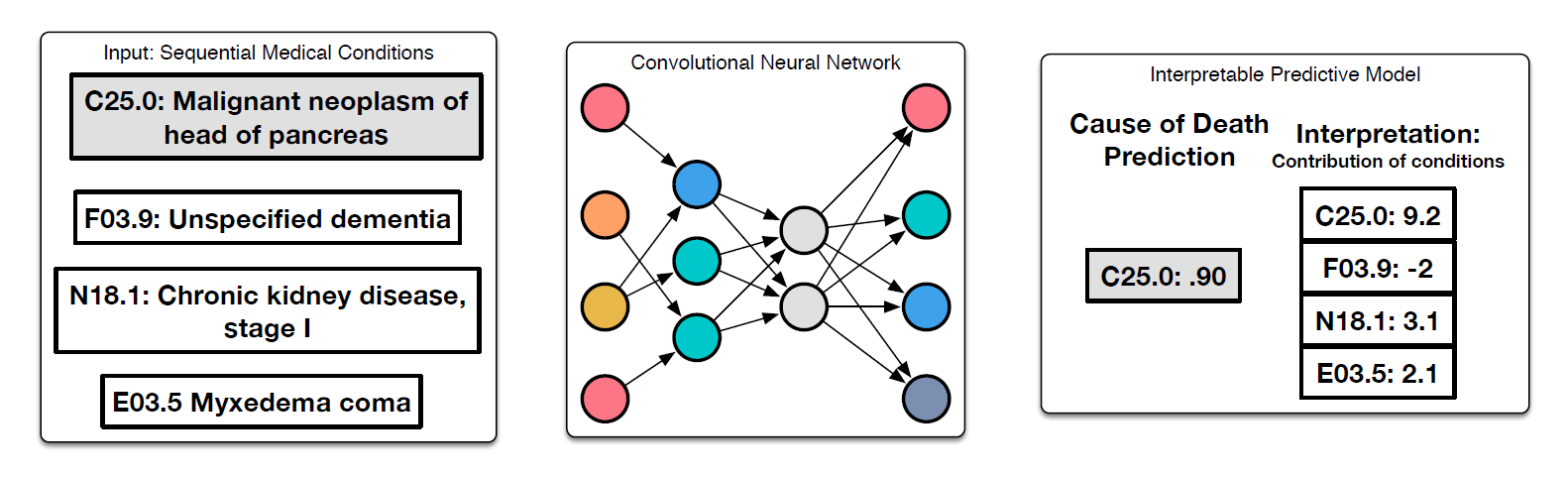 [Speaker Notes: 目的:以CNN 的方式,從死亡證明中的icd10sequenc中predict 最為可能性的icd10 code]
Outline
Introduction
Method
Experiment
Conclusion
Method-CNN
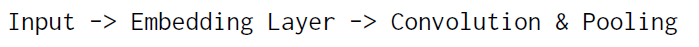 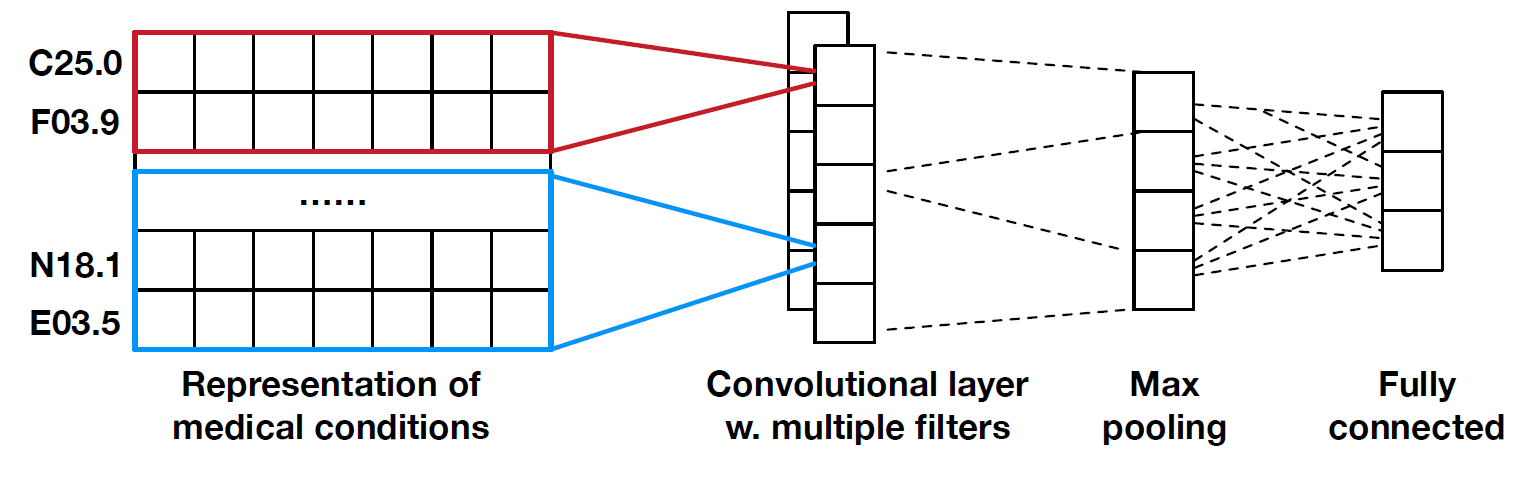 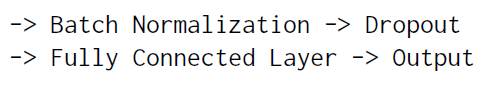 [Speaker Notes: 整體架構各層設定及說明]
Method-CNN
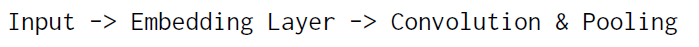 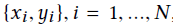 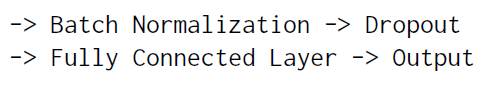 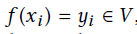 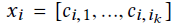 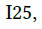 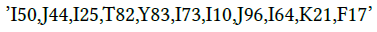 Vocabulary(詞彙表) of ICD-10 conditions
[Speaker Notes: 整體架構各層設定及說明]
Method-CNN
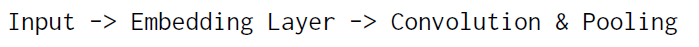 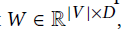 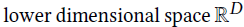 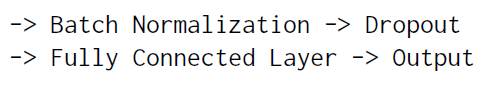 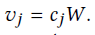 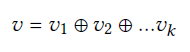 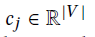 D
Word embedding[28]
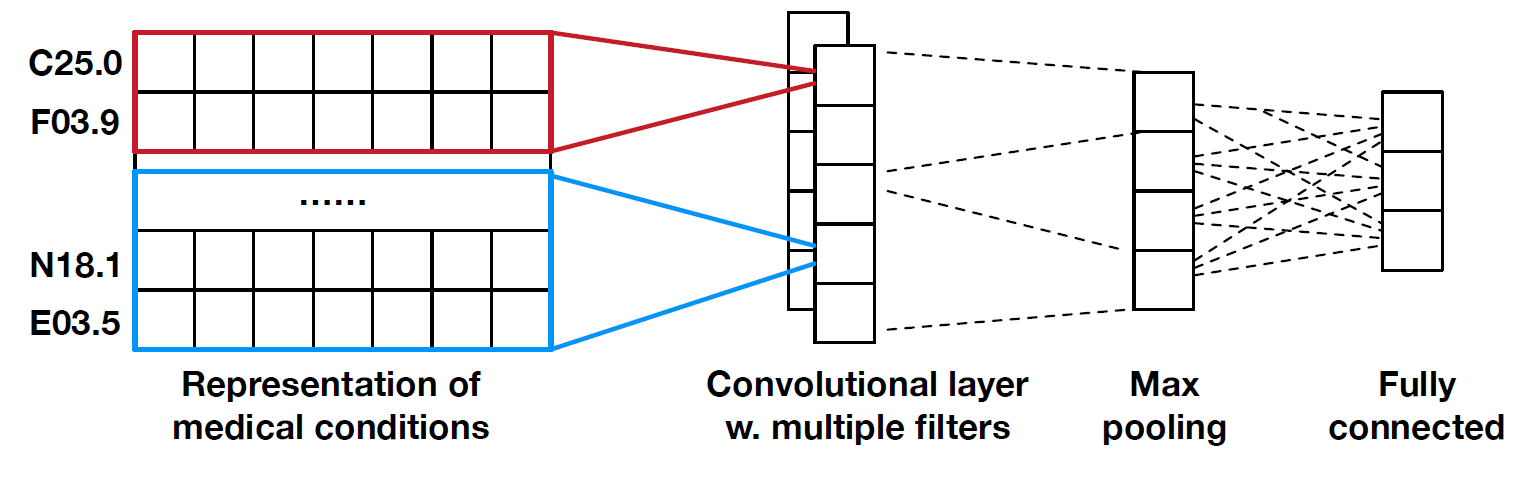 [Speaker Notes: 整體架構各層設定及說明]
Method-CNN
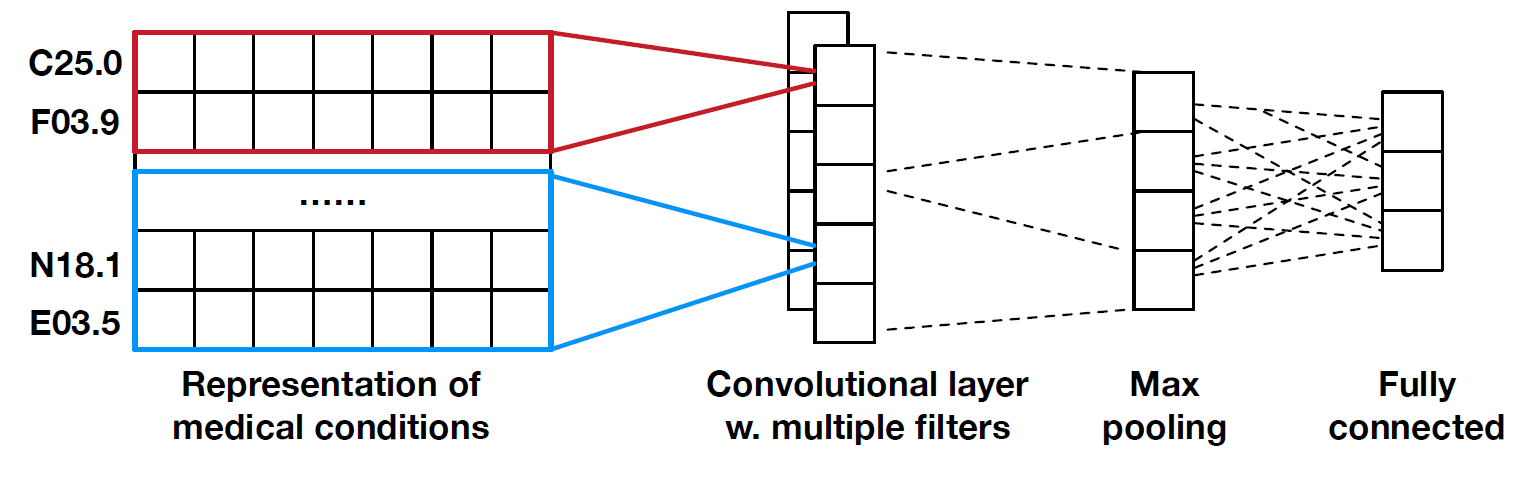 D
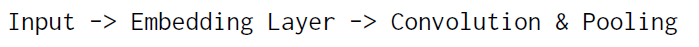 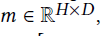 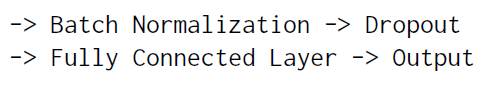 H
k
bias
卷積運算子
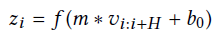 The setting of kernel size for the convolution layers are 3,5,7
Activation Function:Tanh,ReLU
[Speaker Notes: 整體架構各層設定及說明]
Method-CNN
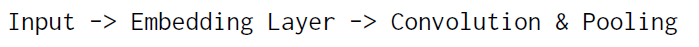 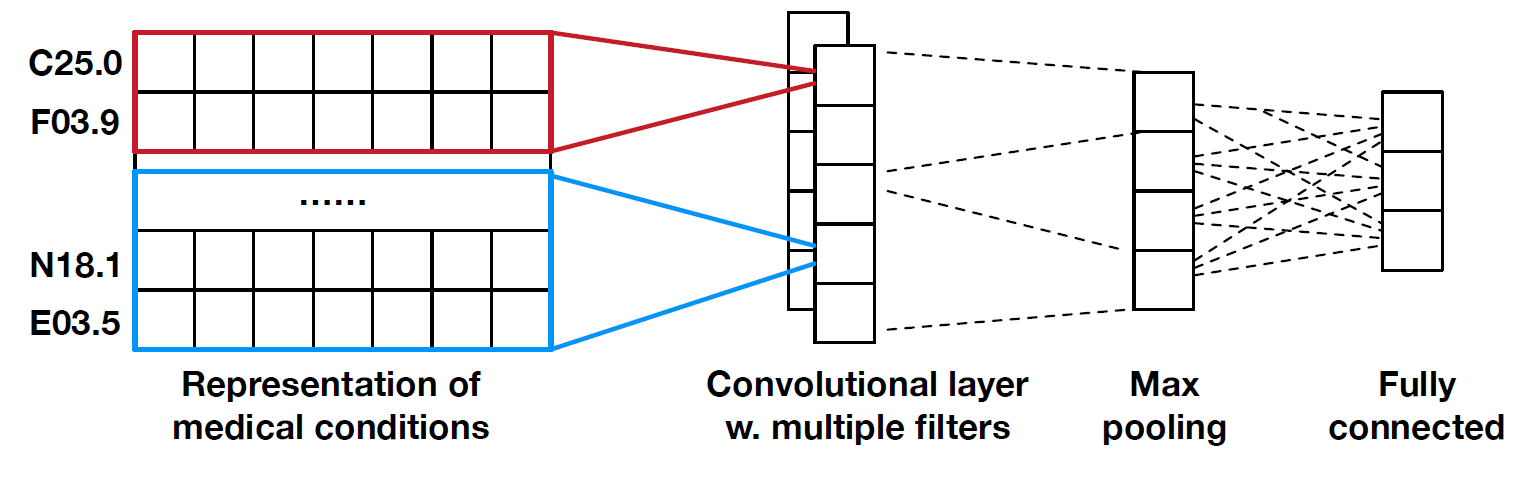 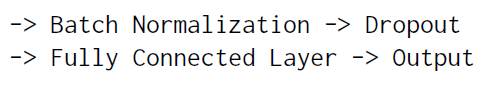 Maximum
Pooling
Average
[Speaker Notes: 整體架構各層設定及說明
影像辨識中常用的是最大池化]
Method-CNN
優點:快速學習、不會過度依賴預設值、控制過度學習(減少Dropout的必要)
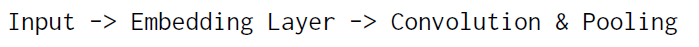 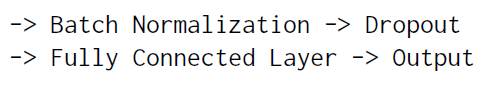 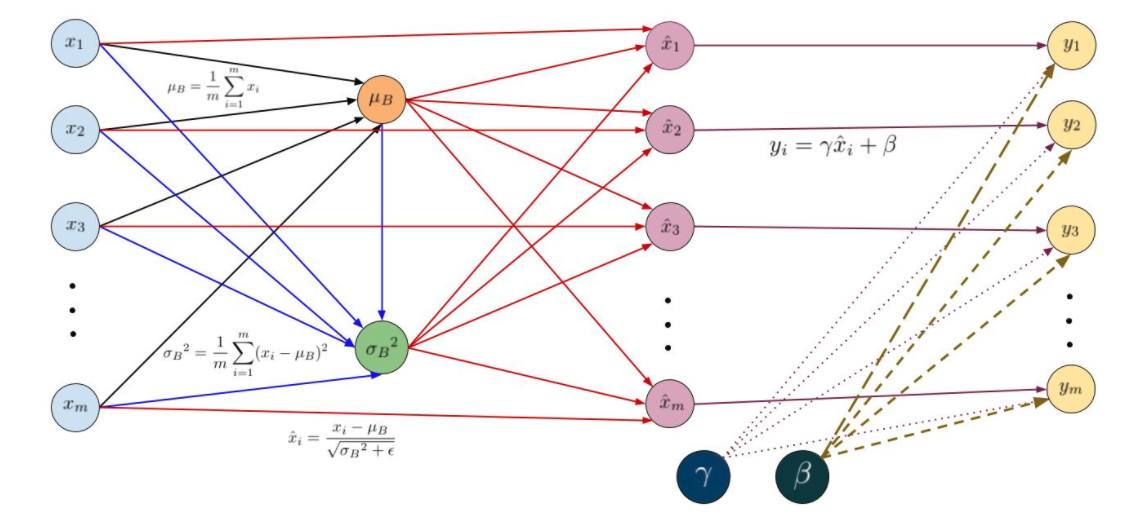 Γ,β為參數,初設為Γ =1, β =0，藉由學習調整為適當值。
[Speaker Notes: 批次正規化]
Method-CNN
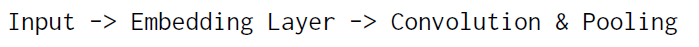 Test error
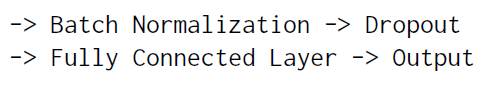 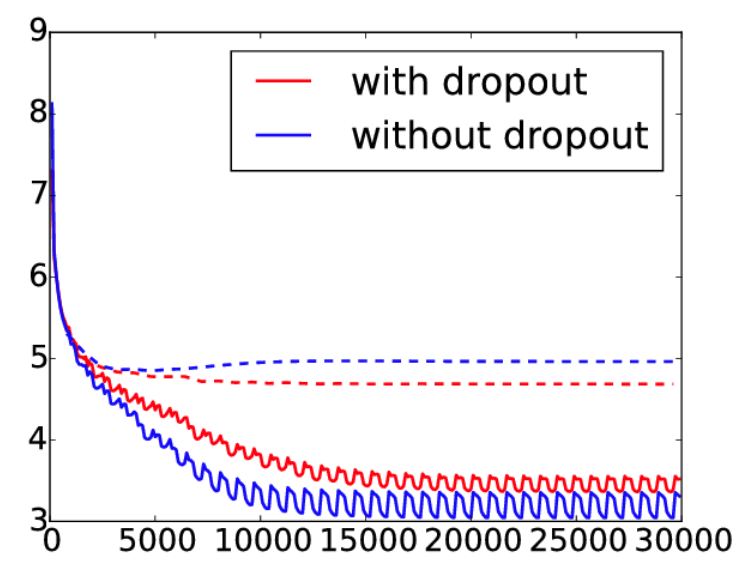 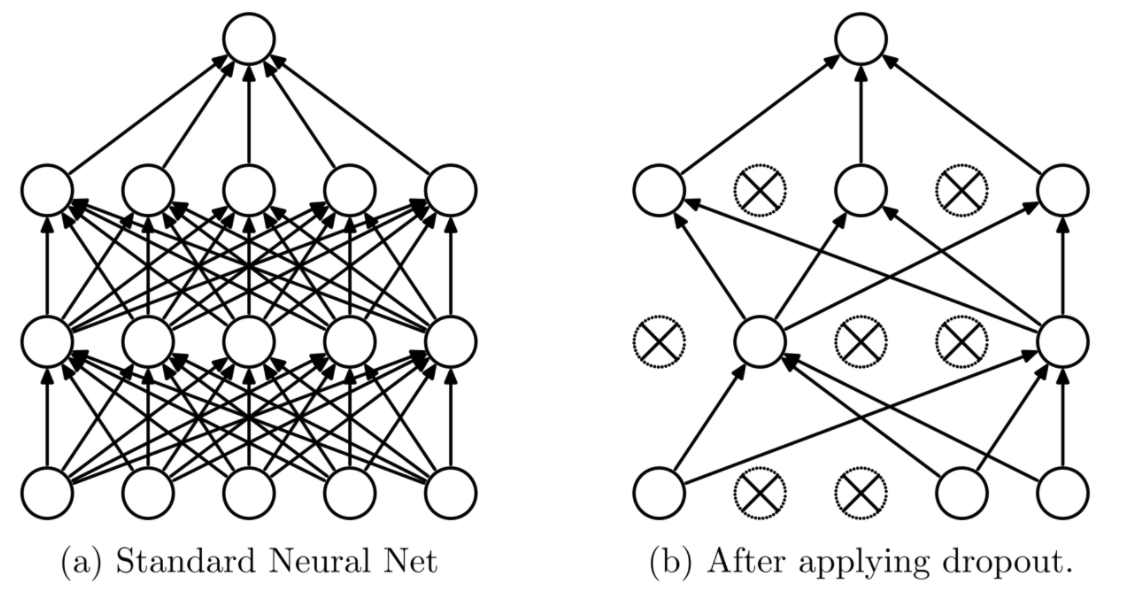 Test
Train
目的:用以減少過度學習(overfitting)
Method-CNN
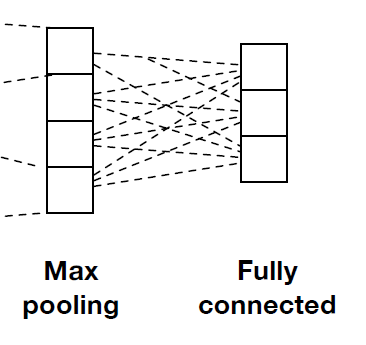 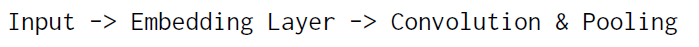 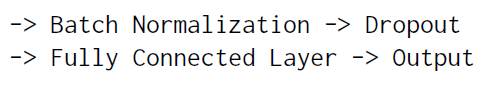 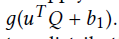 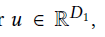 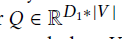 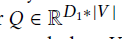 [Speaker Notes: 整體架構各層設定及說明
影像辨識中常用的是最大池化]
Configurations of CNN
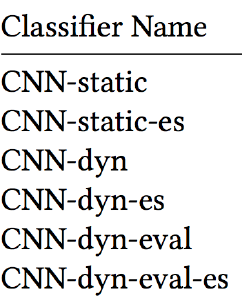 Model is built with PyTorch
How to dynamically build neural network?
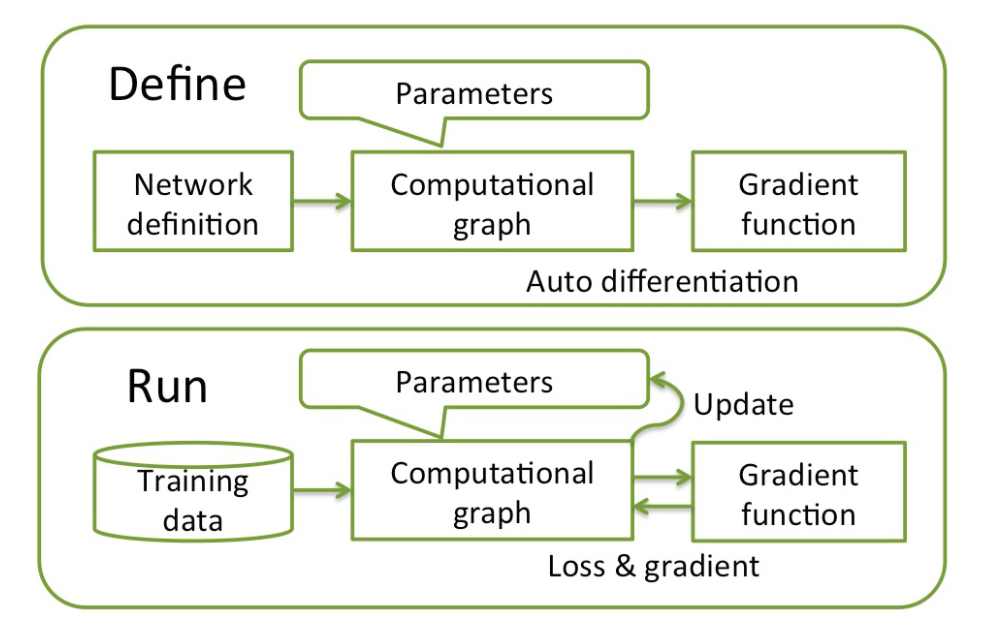 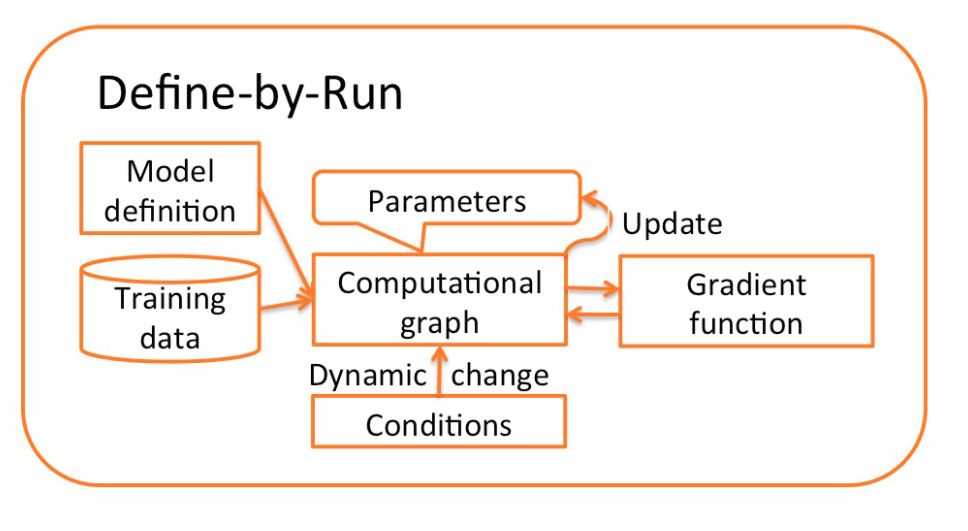 (PyTorch,Chainer)
(TensorFlow)
Early stopping
優點:節省可觀的時間，並保持效能
首先將一小部分訓練集作為我們的開發集
每一個epoch(週期) 結束時，計算開發集的accuracy
一旦我們觀察到開發集上性能越來越差
但測試性能超過了我們預先設定的值
可能 overfitting，終止訓練過程
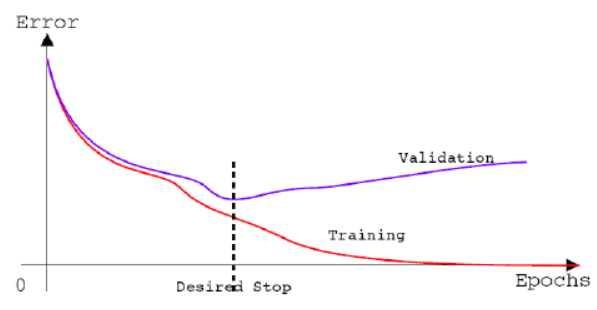 [Speaker Notes: 我們首先將一小部分訓練集作為我們的開發集，然後在其餘的訓練集上進行訓練。 一旦開發集上的測試性能比其餘的訓練性能差，並且測試性能超過了我們預先設定的閾值，則可以得出結論：訓練可能已經過度裝配數據，並終止訓練過程。]
Outline
Introduction
Method
Experiment
Conclusion
Experiment
Dataset overview
Baseline method
Experiment Settings
Evaluation Metrics
Experiment Results
Parameter Analysis
Analyzing Embeddings of Medical Conditions
Experiment-Dataset overview
2 million death certificates in the U.S. from2014
Removing identical records and filter out records with length less than 3 
Obtain 1,499,128 records.
1610 input conditions
1180 possible classes as cause of death
Experiment-Baseline method
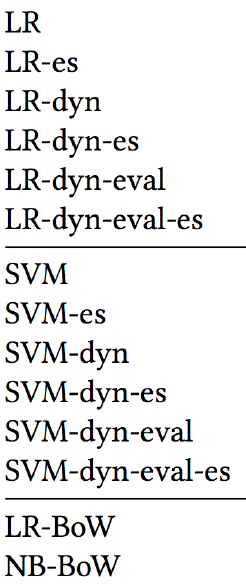 Architectures of shallow classifiers:
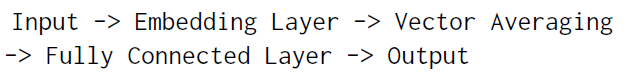 Experiment-Settings
Experiment-Evaluation Metrics
Accuracy(ACC)
Cross Entropy Loss
F1 score
Cohen’s kappa
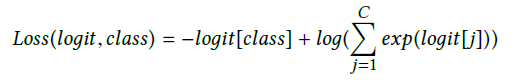 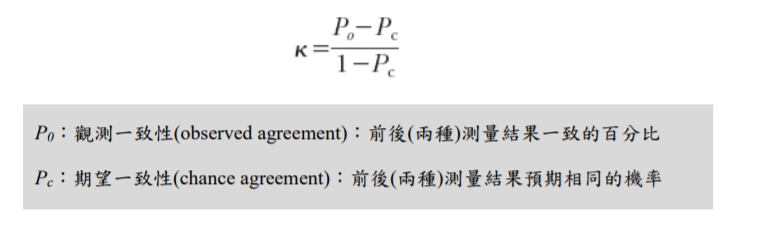 K=1,代表完全吻合
Experiment-Cohen’s kappa
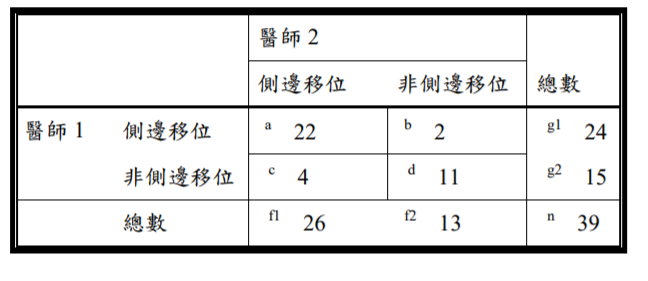 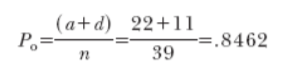 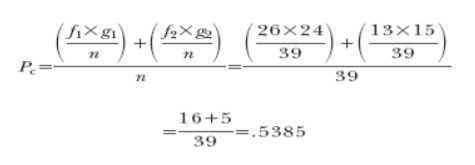 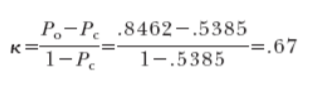 K=1,代表完全吻合
Classification Results
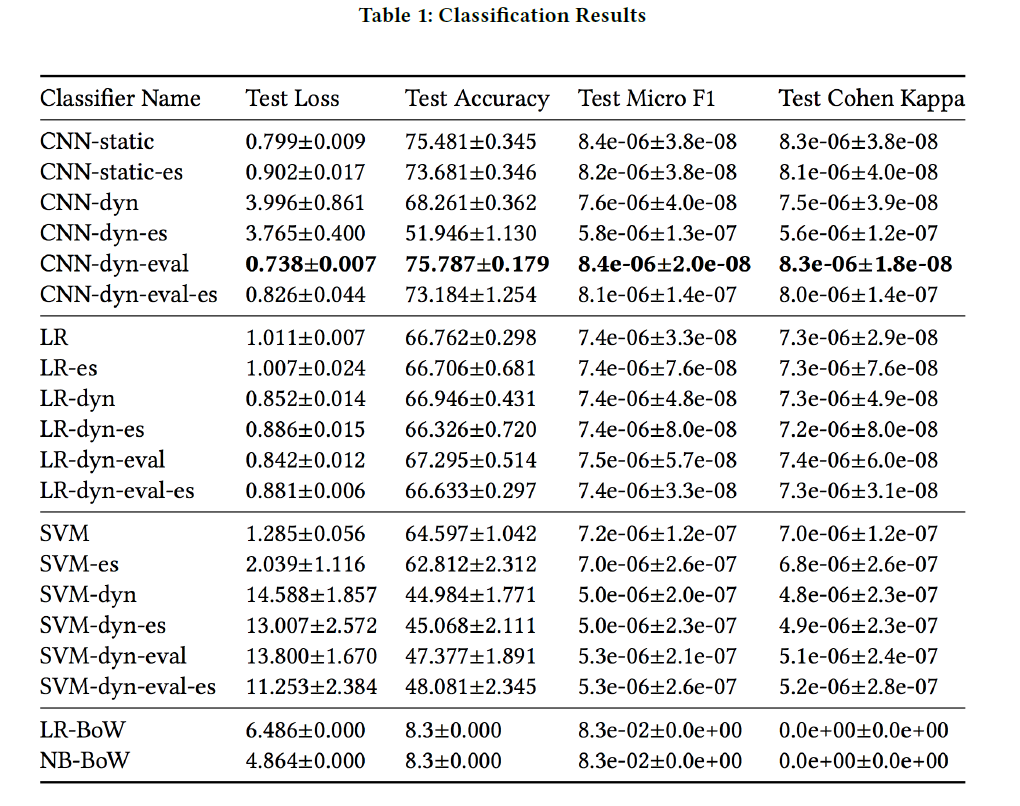 Experiment-Parameter Analysis
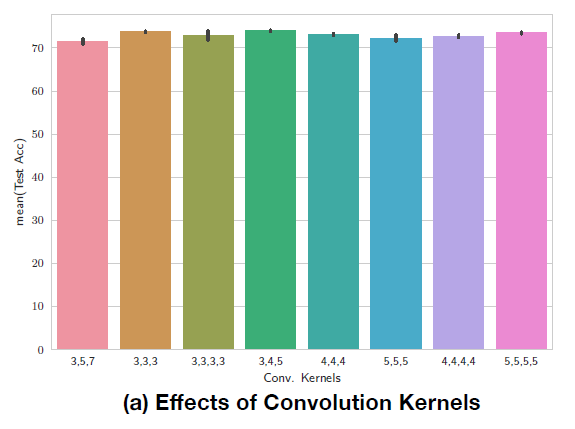 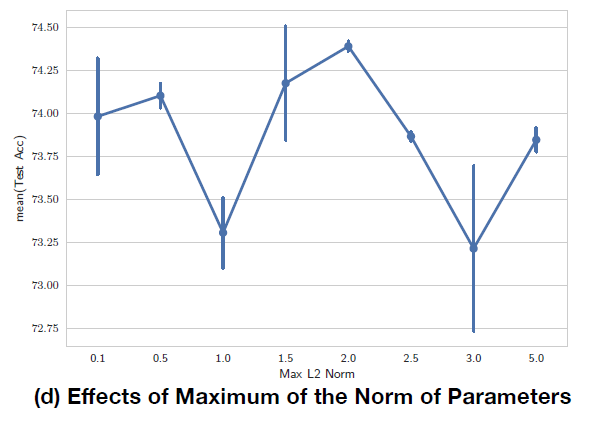 The base model is the standard static version of CNN
Experiment-Parameter Analysis
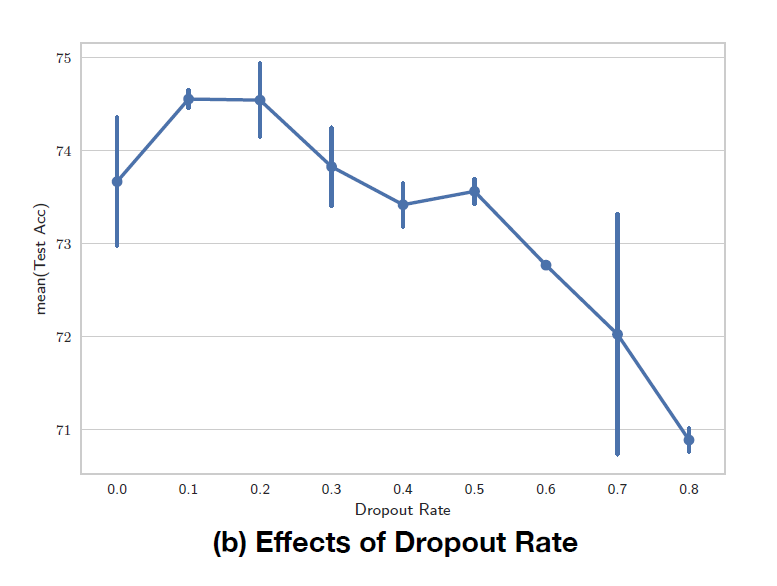 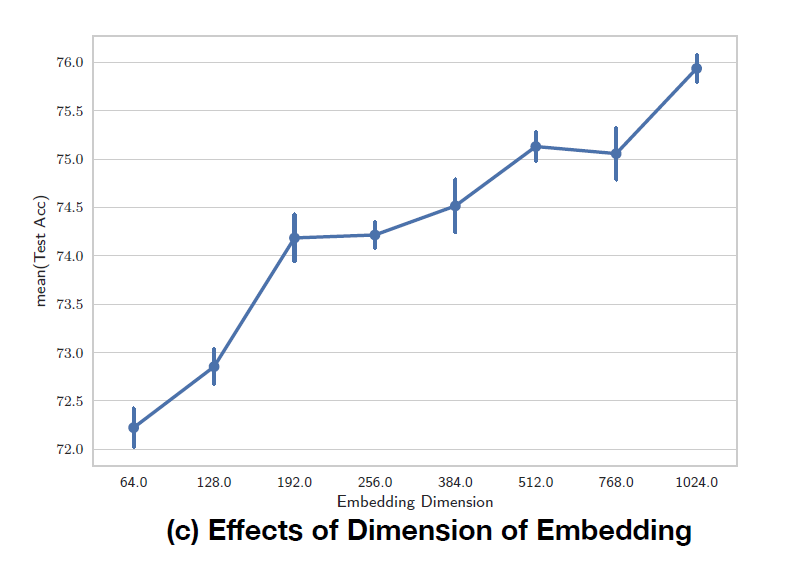 The base model is the standard static version of CNN
Experiment-Analyzing Embeddings of MedicalConditions
side-product
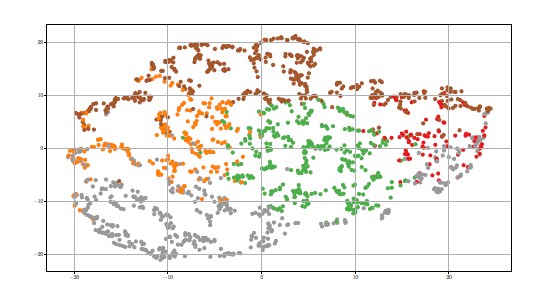 CONCLUSION
This paper showed how a modern deep learning architecture (CNN)can be adapted to identify the cause of death.
The model shows significant improvement over the traditional baselines
Handle even larger scale datasets than traditional methods
Provide human understandable interpretation for the model
[Speaker Notes: 現在的深度學習架構CNN模型對資料集的高適應性]